Научно-методический совет школы
Выполнили студенты 41 группы
Мещерякова В., Ярлыкапов Т.
Общие положения
Научно-методический совет является коллективным общественным профессиональным органом, объединяющим на добровольной основе опытных педагогов с целью научно-методического обеспечения образовательного процесса, управления инновационной деятельностью педагогического коллектива.
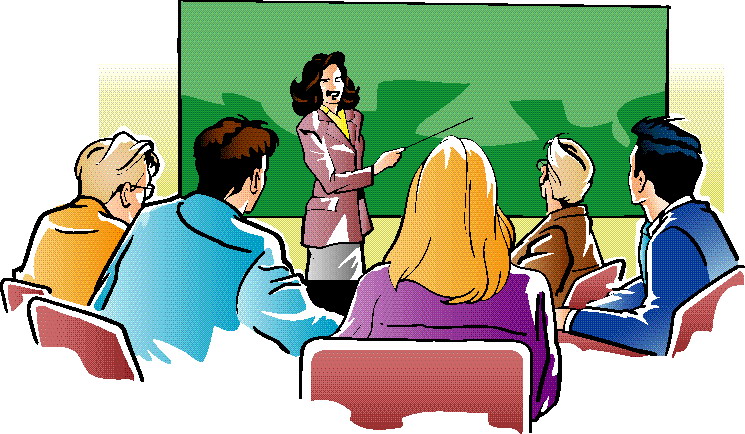 Научно-методический совет является главным консультационным и экспертирующим органом школы по вопросам научно-методического обеспечения образовательного процесса. 
Научно-методический совет призван координировать деятельность специальных служб школы (психологической, логопедической, социальной), творческих педагогов, направленную на развитие научно-методического обеспечения образовательного процесса.
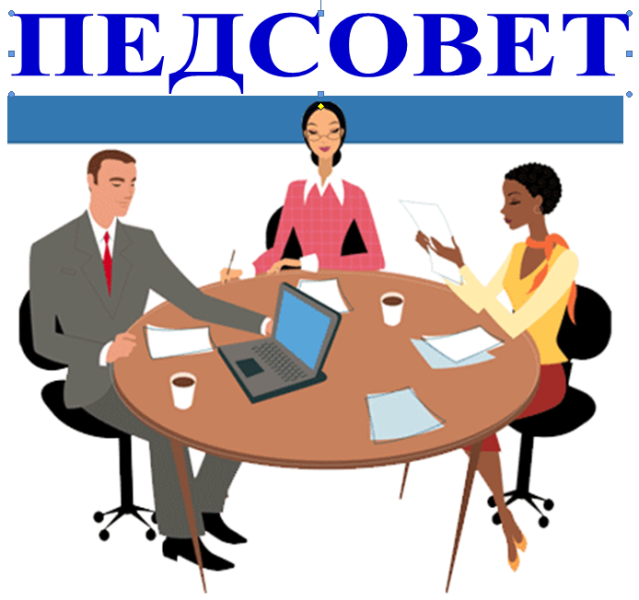 Цели и задачи и полномочия научно-методического совета
Определение инновационной образовательной политики в школе. 
Определение стратегии развитию школы, отдельных приоритетных направлений деятельности, по научно-методическому обеспечению образовательных процессов (в том числе и инновационных). 
Экспертиза программы развития школы, образовательной программы школы, программ факультативных курсов, спецкурсов и других учебных программ.
Состав научно-методического совета
Членами научно-методического совета являются заместители директора по учебно-воспитательной работе, руководители школьных методических объединений, руководители временных творческих групп, руководители инновационных и исследовательских проектов, учителя высшей квалификационной категории. В научно-методический совет может входить от 5 до 15 человек. Руководит научно-методическим советом заместитель директора по научно-методической работе.
Формы работы научно-методического совета
Основными формами работы научно-методического совета являются: плановые заседания, заслушивание докладов членов научно-методического совета с описанием содержания и результатов реализации программы развития образовательного учреждения, рассмотрение результатов экспертизы инновационных разработок, выработка рекомендаций по их внедрению и опубликованию.
Научно-методический совет имеет право: 
самостоятельно выбирать формы и методы работы с педагогическим коллективом; 
планировать работу, исходя из общего плана работы школы и педагогической целесообразности; 
отдавать распоряжения по вопросам методической деятельности; 
участвовать в управлении школой в порядке, определённым Уставом школы, участвовать в работе педагогического совета; 
разрабатывать и вносить предложения по совершенствованию учебной и научно-методической работы; 
принимать участие в обсуждении вопросов деятельности школы на заседаниях научно-методического совета; 
устанавливать и осуществлять сотрудничество с аналогичными подразделениями в других образовательных учреждениях.